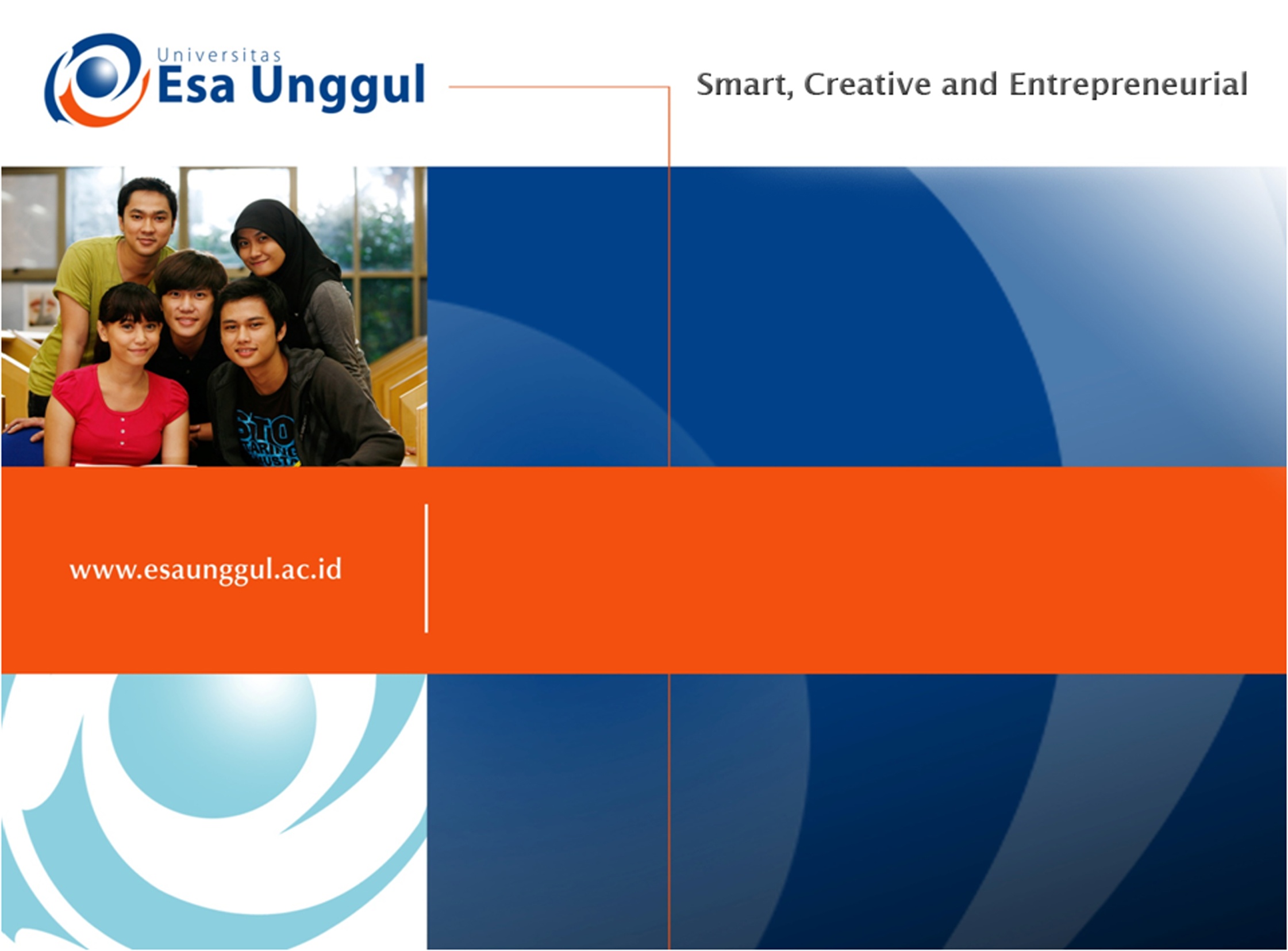 Pertemuan 11 – Bioetika dalam Terapi Gen (Studi Kasus)
Dr. Henny Saraswati, M.Biomed
Deskripsi Tugas
Pada perkuliahan kali ini, anda diminta untuk membahas beberapa kasus terapi gen yang ditinjau dari segi bioetika.
Tugas diberikan dalam bentuk lembaran tugas.
Tugas ini dikerjakan secara berkelompok.
Kerjakan tugas sesuai dengan petunjuk yang terdapat pada lembaran tugas.
Setelah itu presentasikan hasil kajian di depan kelas.